事業主の皆さまへ
高年齢労働者処遇改善促進助成金をご活用ください
60歳から64歳までの高年齢労働者の処遇改善に取り組む
事業主を支援する制度を令和３年４月１日より新設しました
高年齢労働者処遇改善促進助成金とは
　雇用形態にかかわらない公正な待遇の確保を推進する観点から、60歳から64歳までの高年齢労働者の処遇の改善に向けて、就業規則や労働協約の定めるところにより、高年齢労働者に適用される賃金に関する規定または賃金テーブル（以下「賃金規定等」といいます）の増額改定に取り組む事業主が本助成金の対象となります。

　事業主の皆さまには、本助成金を活用して、高年齢労働者が継続して働きやすい環境を整えていただくようお願いします。
支給要件　本助成金を受給する事業主は、次の要件を満たしていることが必要です。
①　以下のＡとＢを算出・比較し、全体の減少率が95％以上であることが確認できる事業主であること。
　（注）算定対象労働者（※１）が20人に満たない事業所は、任意指定除外者（※２）を除いて減少率を算定。






②　就業規則や労働協約で定めるところにより、賃金規定等を増額改定し、増額改定後の賃金規定等を６か月
　以上運用している事業主であること。

③　増額改定前の賃金規定等を６か月以上運用していた事業主であること（新たに賃金規定等を
　整備する場合は、賃金規定等改定の措置に基づき増額された賃金が支払われた日の属する月前６か月間の
　算定対象労働者の賃金支払状況が確認できる事業主であること）。

④　支給申請日において増額改定後の賃金規定等を継続して運用している事業主であること。

※１　算定対象労働者とは、事業所において高年齢雇用継続基本給付金を受給しているすべての労働者をいいます。
※２　任意指定除外者とは、算定対象労働者が20人に満たない事業所であって、算定対象労働者の希望により雇用形態が変更
　（例：フルタイムからパートタイム等）になり、賃金規定等改定日後も高年齢雇用継続基本給付金を受給する者（事業主が
　各支給対象期の支給申請時に任意に指定した１人のみに限る）をいいます。
支給対象労働者　本助成金の支給対象となる労働者は、次の要件を満たしていることが必要です。
①　賃金規定等改定計画書に、算定対象労働者（※１）として記載されている者。
　ただし、除外対象者（※３）は除きます。

②　支給申請日において、継続して支給対象事業主に雇用されている者。

③　増額改定した賃金規定等を適用されている者。

※１（再掲）　算定対象労働者とは、事業所において高年齢雇用継続基本給付金を受給しているすべての労働者をいいます。
※３　除外対象者とは、
　　・支給申請日に既に離職している者　　・支給対象期の末月の前月までに高年齢雇用継続基本給付金の支給が終了した者
　　・賃金規定等の改定を行った事業所の事業主または取締役の３親等以内の親族
　　・60歳到達時賃金月額が前職の賃金月額で登録されている中途採用者で事業主の判断により算定対象労働者から除外した者
　　・任意指定除外者
　　をいいます。
裏面に続きます
LL030401保01
支給申請回数
本助成金の申請は、支給対象期の第１期から第４期まで（６か月ごと）の最大４回（２年間）できます。
支給額　増額改定した賃金規定などを適用した年度により以下の助成率で支給します。
令和３年度または令和４年度
　　ＡからＢを引いた額に、４／５（中小企業以外は２／３）を乗じた額（100円未満切り捨て）

令和５年度または令和６年度
　　ＡからＢを引いた額に、 ２／３（中小企業以外は１／２）を乗じた額（100円未満切り捨て）
助成金を申請するには（申請手続）
賃金規定等改定計画書の提出
賃金規定等改定計画書（以下「計画書」といいます）を作成し、賃金規定等改定予定日の前日までに添付書類（※４）を添えて管轄の労働局（※５）に提出して、労働局長の認定を受けてください。

※４　計画書の様式やこれに添付すべき書類については、労働局へお問い合わせください。
※５　計画書等の提出は、ハローワークを経由して行うことができる場合があります。


計画書は適用事業所ごとに作成し、賃金規定等改定予定年月日や算定対象労働者（※１）を記載してください。

※１（再掲）　算定対象労働者とは、事業所において高年齢雇用継続基本給付金を受給しているすべての労働者をいいます。

認定後、計画書に記載された内容に変更が生じた場合
賃金規定等改定予定日の変更は、変更後の賃金規定等改定予定日の前日までに、それ以外の変更は、支給対象期（※６）の第１期支給申請日までに変更届および計画書の写しを管轄の労働局に提出してください。

※６　支給対象期とは、賃金規定等改定の措置に基づき増額された賃金が支払われた日の属する月から最初の６か月間を支給対象期の第１期とし、以後６か月ごとに第２期、第３期、第４期といいます。
支給申請
認定された計画書に基づき賃金規定等の増額改定を行った場合、各支給対象期末月分に係る管轄安定所が指定した高年齢雇用継続基本給付金の支給申請月の翌月の初日から起算して２か月以内に、高年齢労働者処遇改善促進助成金支給申請書（様式第３号）、高年齢労働者処遇改善促進助成金支給申請書（別紙）（様式第３－１号）に、添付書類（※７）を添えて管轄労働局長（※８）に提出してください。

※７　申請書の様式やこれに添付すべき書類については、労働局へお問い合わせください。
※８　申請書等の提出は、ハローワークを経由して行うことができる場合があります。
支給要件の詳細や具体的な手続きは、最寄りの労働局・ハローワークへお問い合わせください。
※詐欺にご注意ください。国や委託事業者から、助成金の相談について電話などで勧誘することはありません。
   また、振込先、口座番号やその他の個人情報を個人の方に電話などで問い合わせることはありません。
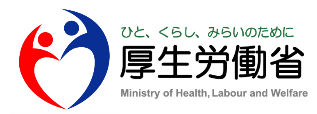 都道府県労働局・ハローワーク
LL030401保01